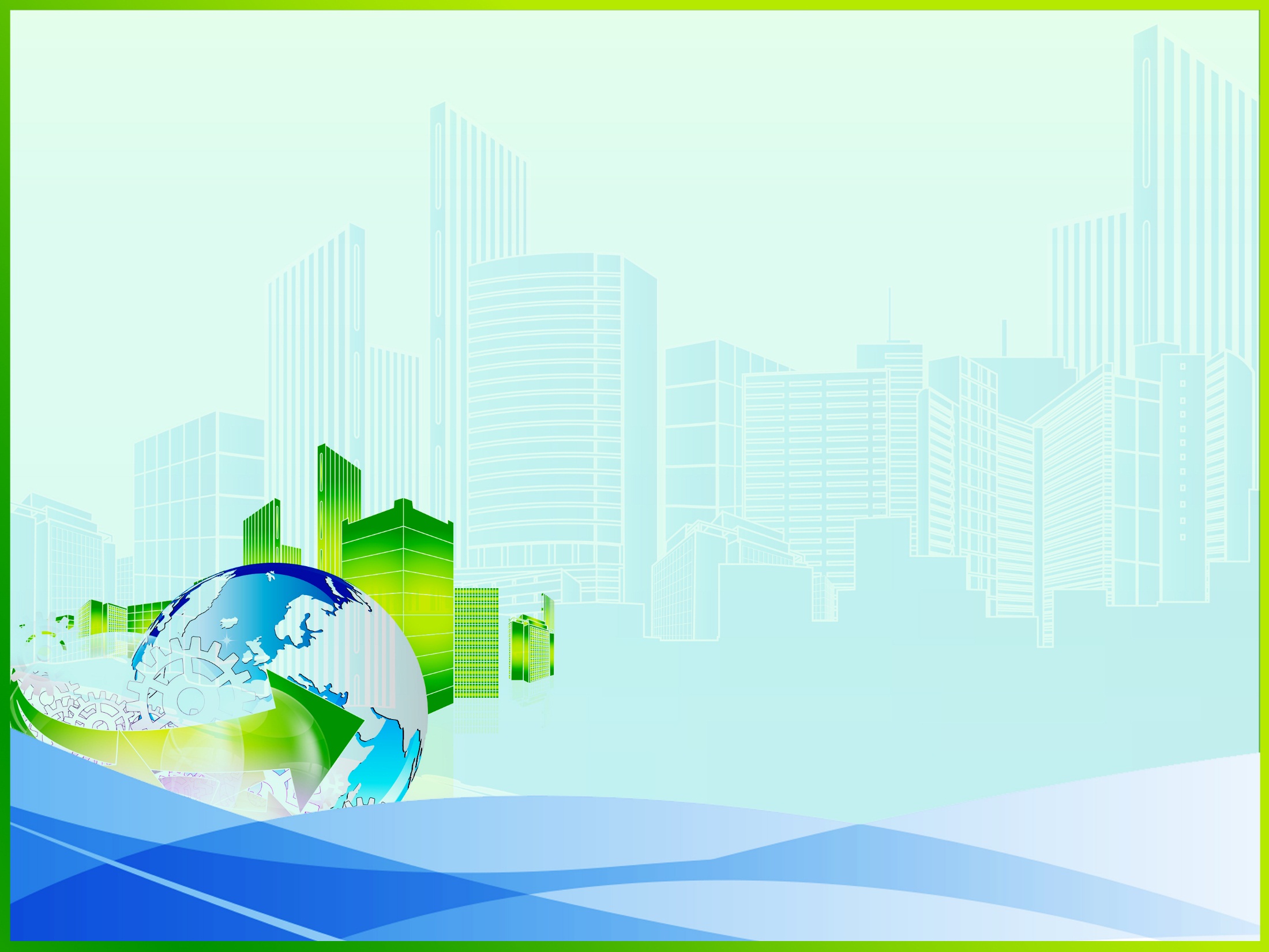 Администрация города Нижневартовска
Информация о проведении экологической акции «Сделать мир чище!» на территории города Нижневартовска за апрель 2016 года
2016
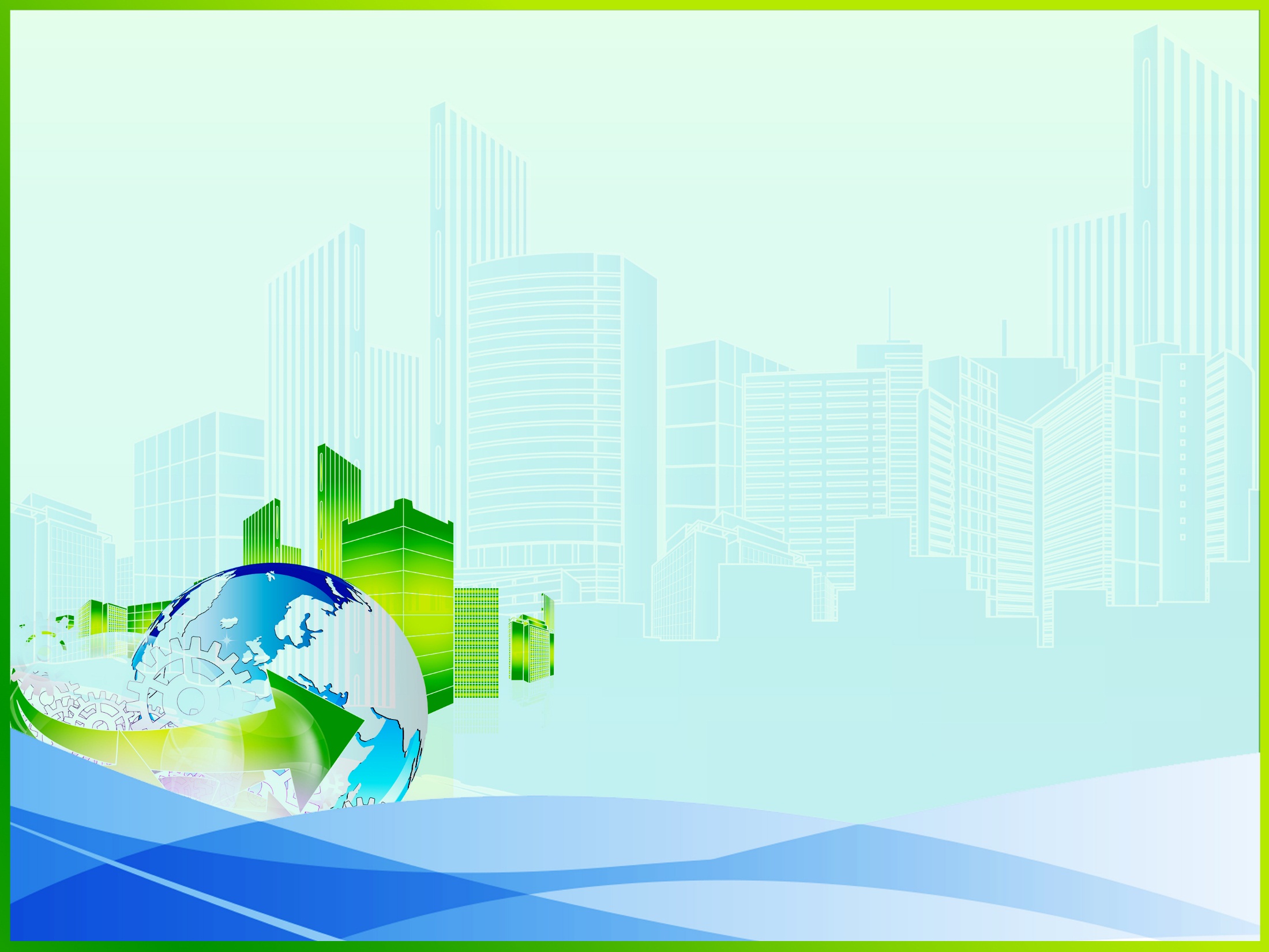 В рамках региональной экологической вахты в апреле 2016 года на базе общеобразовательных учреждений города проводилась акция «Сделать мир чище!» по сбору бумаги, картона и гальванических элементов питания (батареек). Главная цель акции - привлечение внимания жителей к селективному сбору отходов потребления на территории города.
В акции приняли участие 13 общеобразовательных организаций. Мероприятия проходили в форме общешкольных сборов, с проведением просветительской работы (экологические уроки, выступления волонтеров), организации конкурсов детских рисунков, стихотворений, эссе. Активное участие в сборе бумаги приняли учащиеся школ № 2, 6, 8, 12, 29, 42, лицея №2. Всего в апреле школьниками собрано более 57 т макулатуры. Акция продолжится в мае. 
С целью привлечения жителей города к участию в акции график проведения мероприятий размещается на официальном сайте органов местного самоуправления города Нижневартовска в разделе «Новости», в газетах «Варта» и «Местное время». Результаты проведенных мероприятий регулярно освещаются в печатных и электронных СМИ.
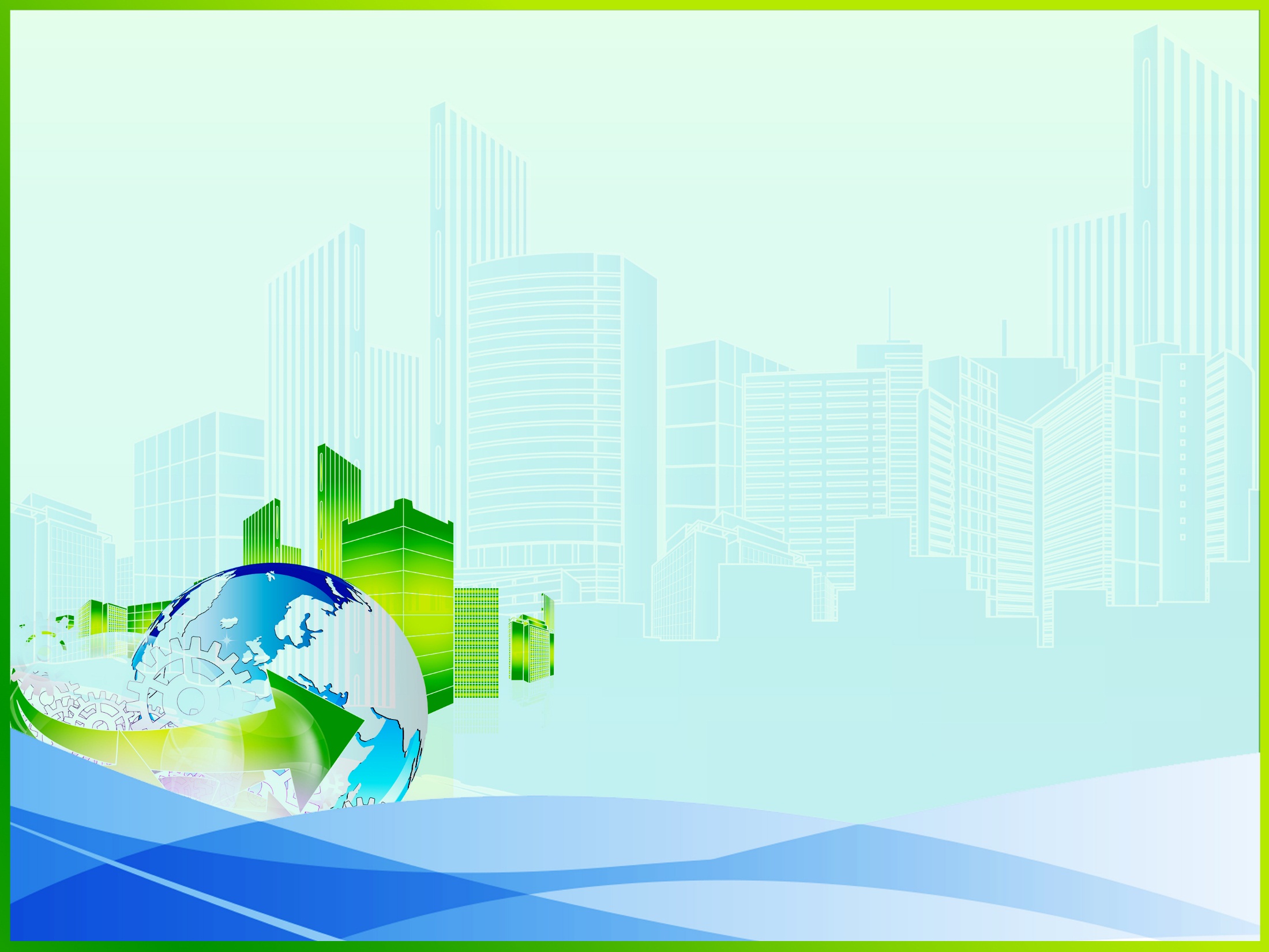 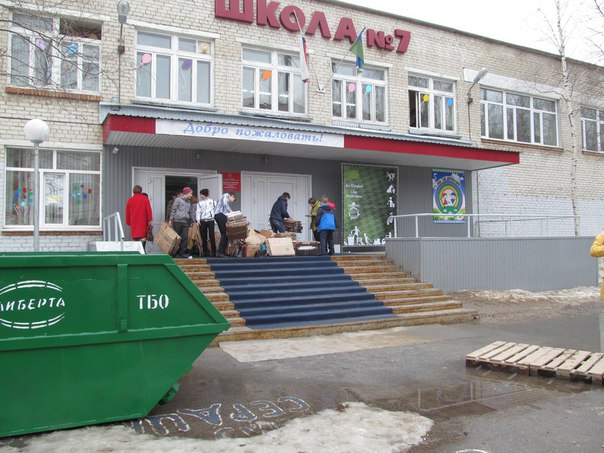 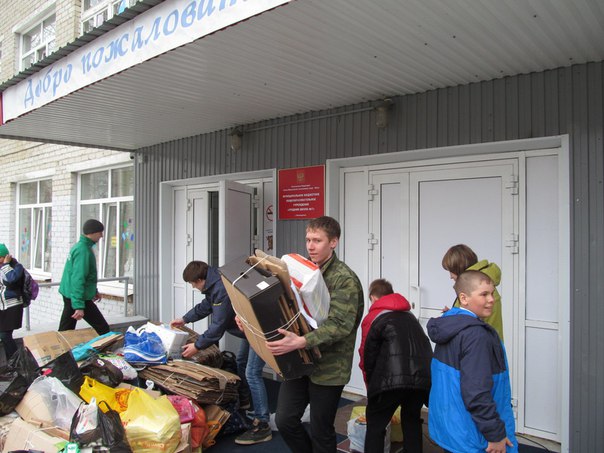 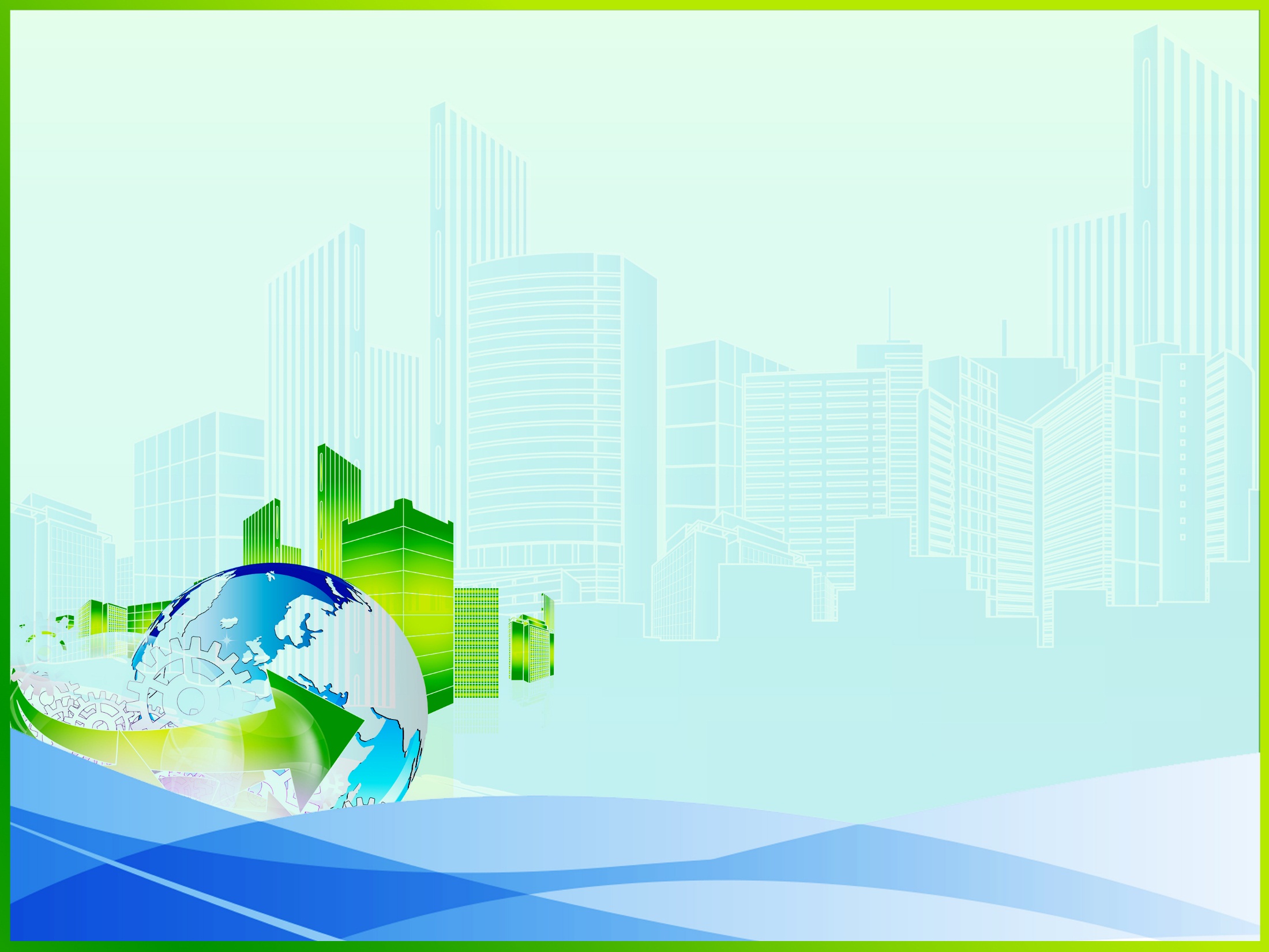 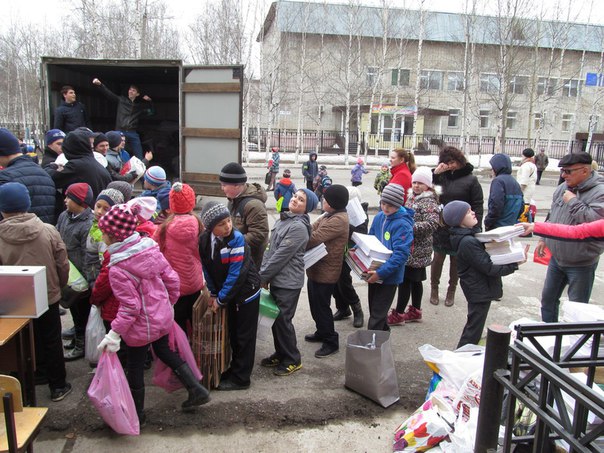 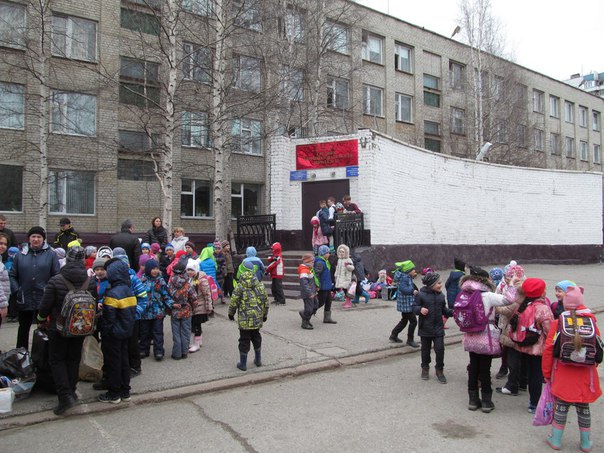 МБОУ СШ№12
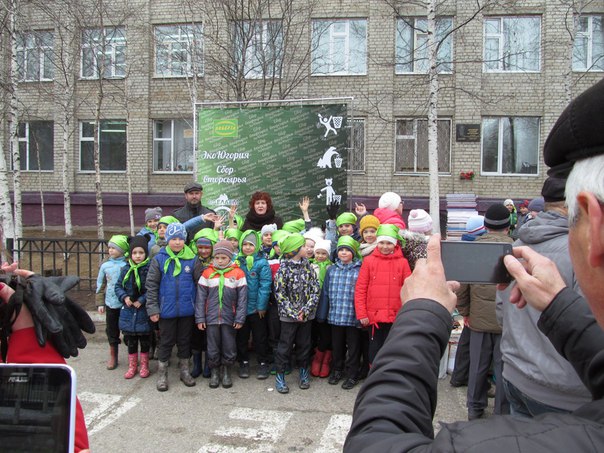 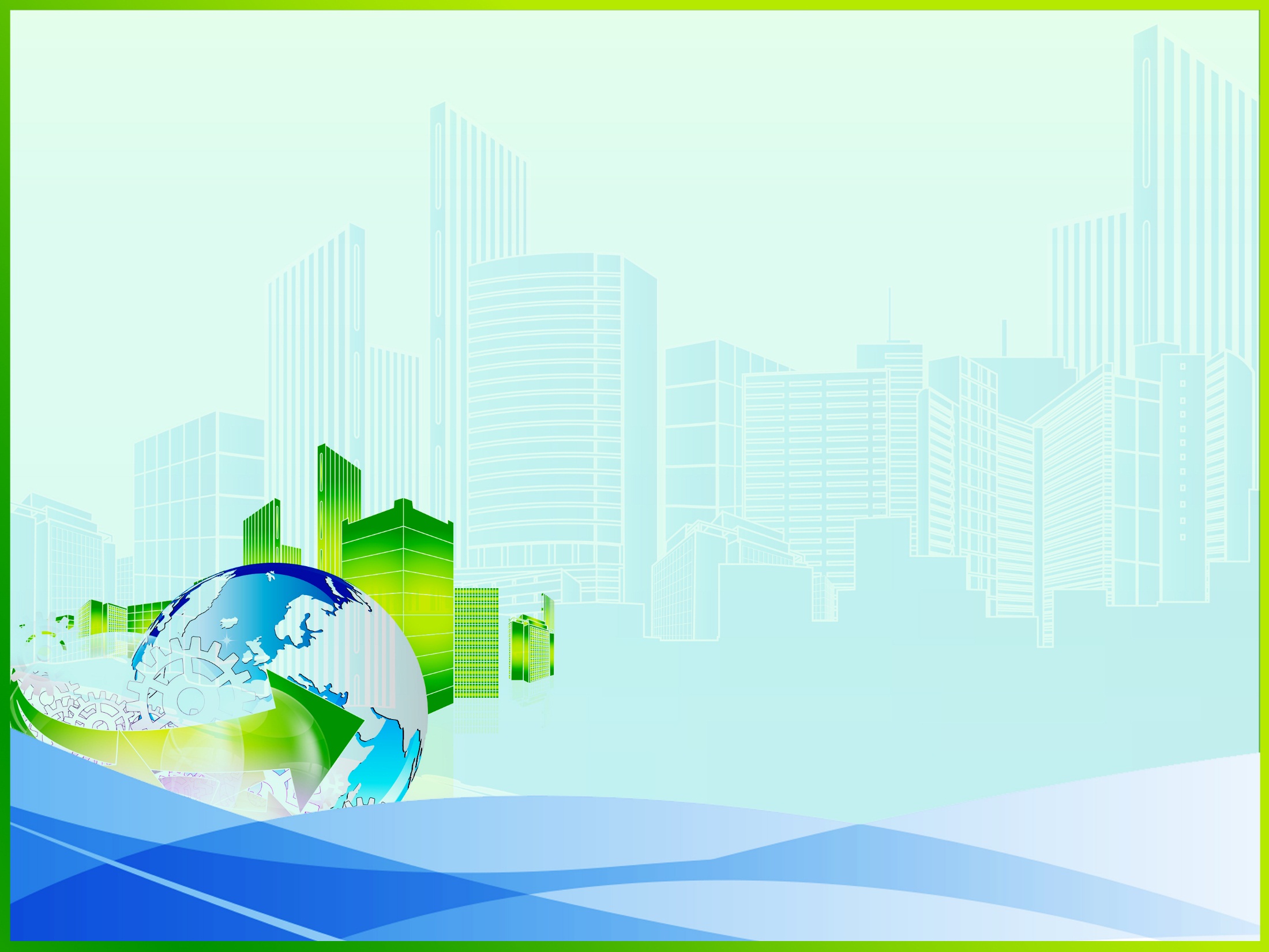 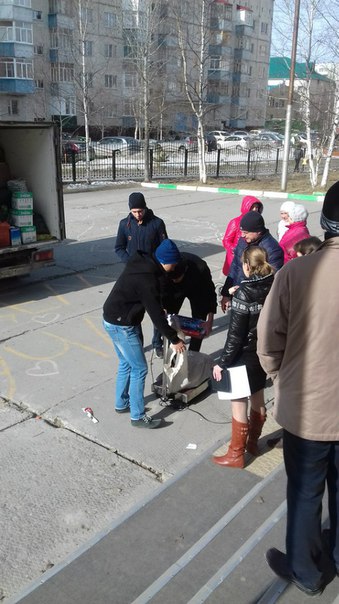 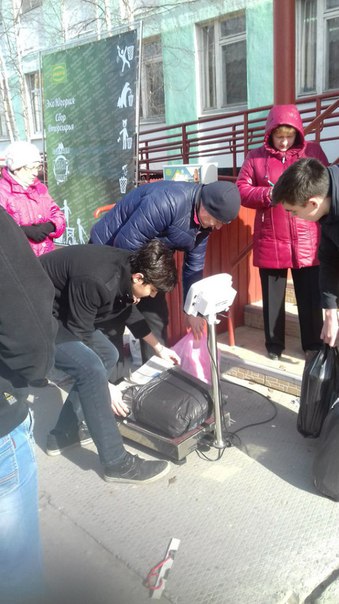 МБОУ СШ№29
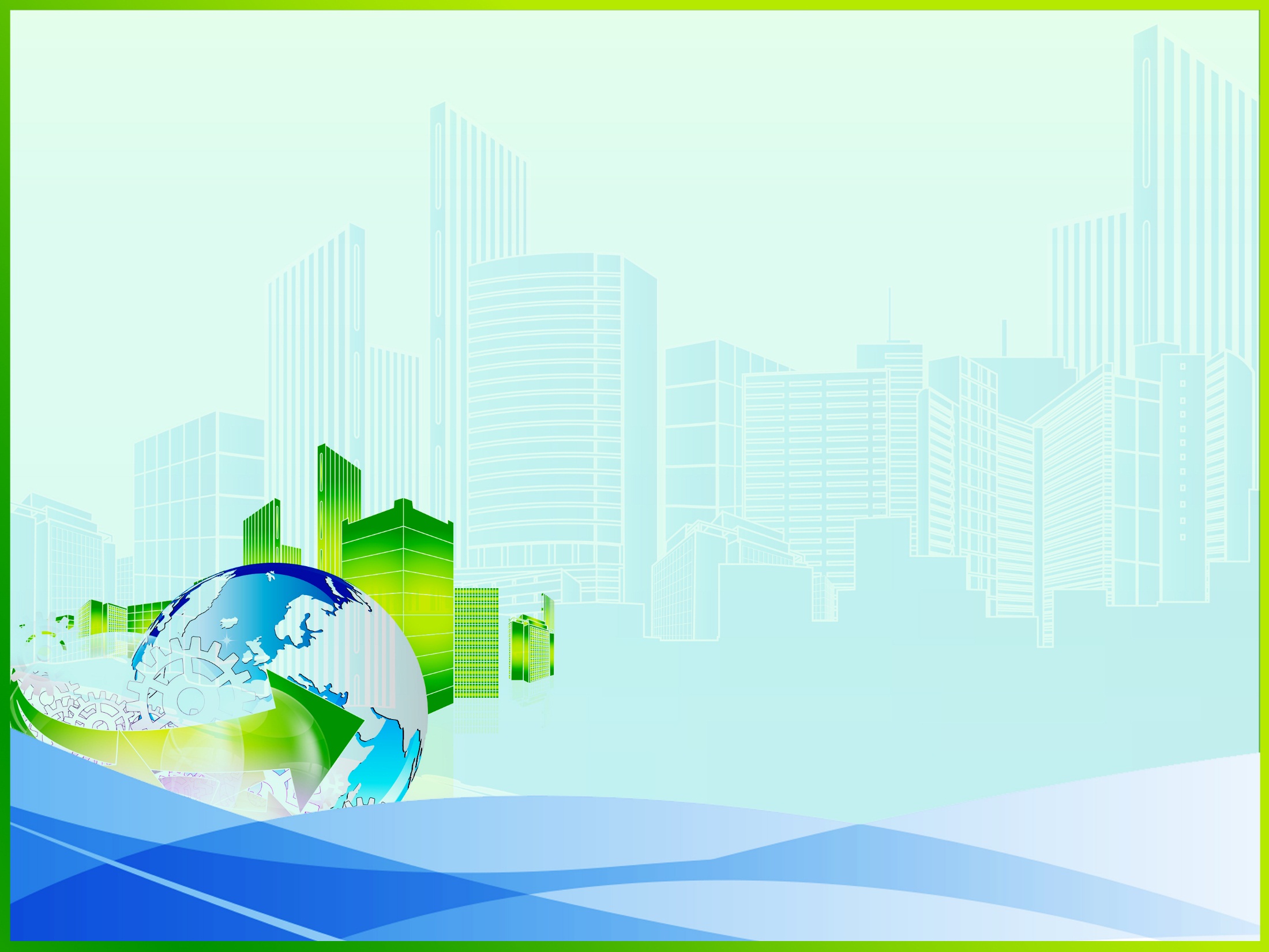 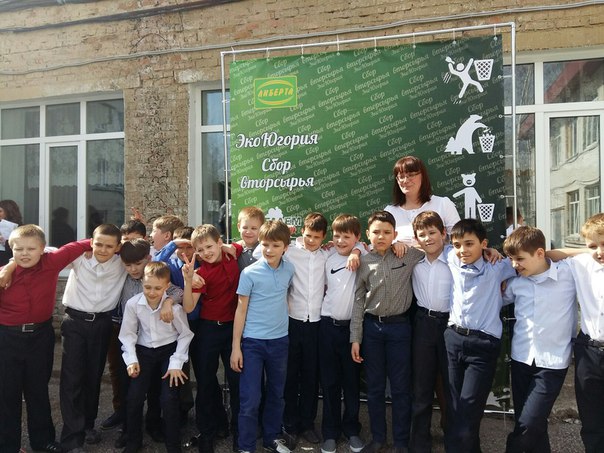 МБОУ СШ№2
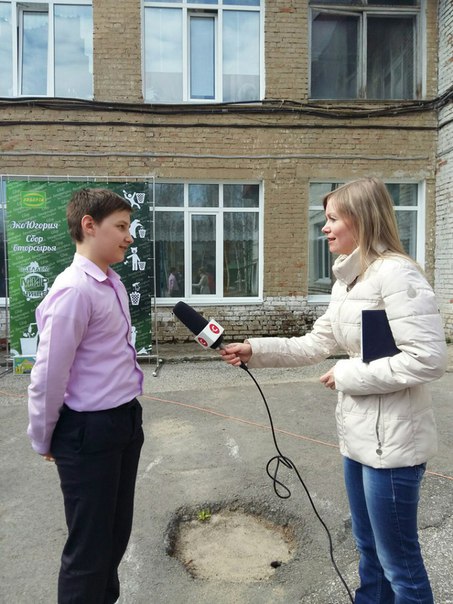 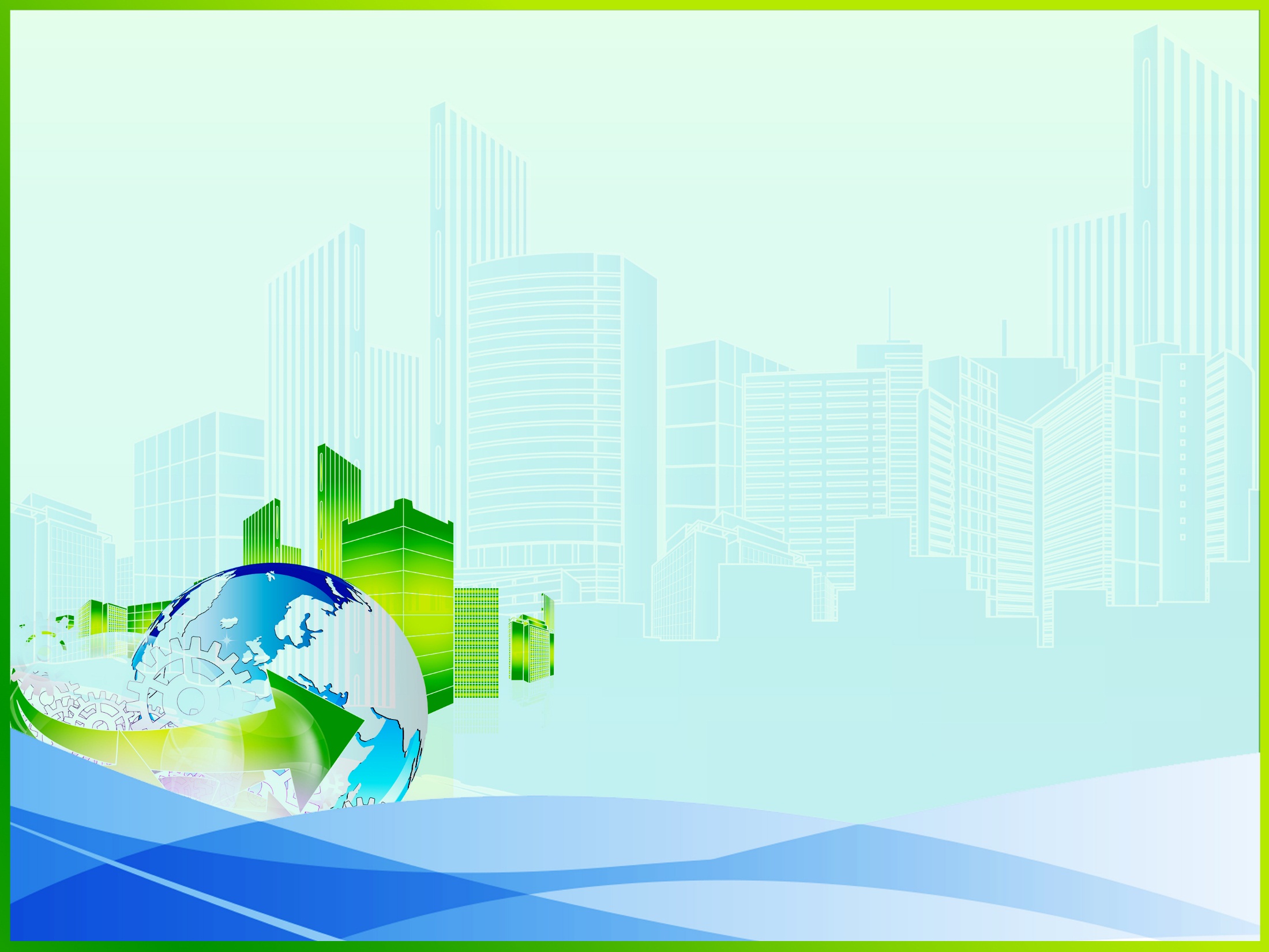 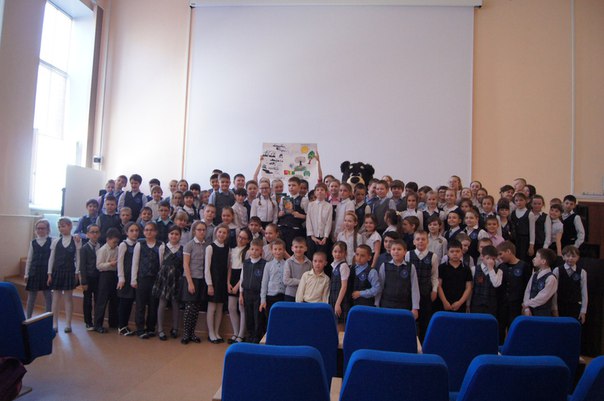 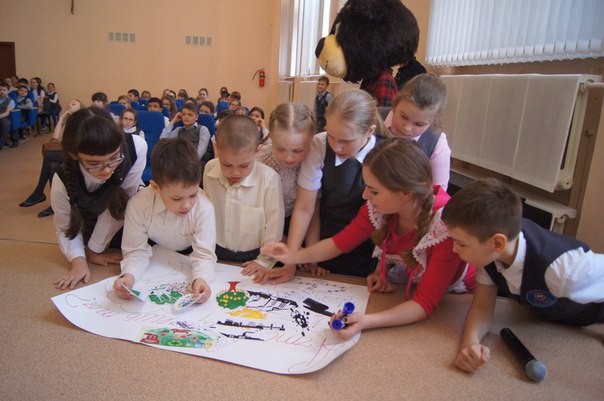 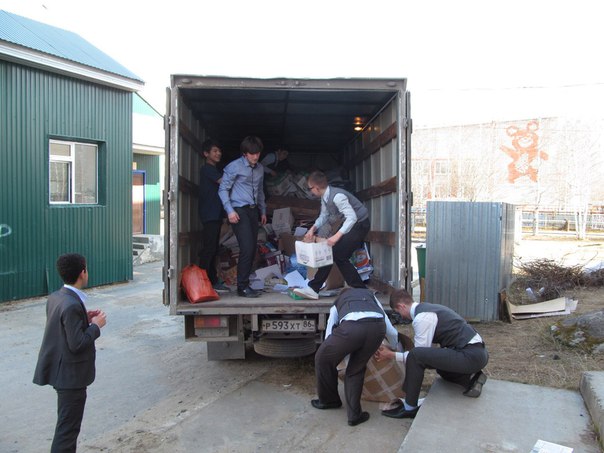 ЛИЦЕЙ №2
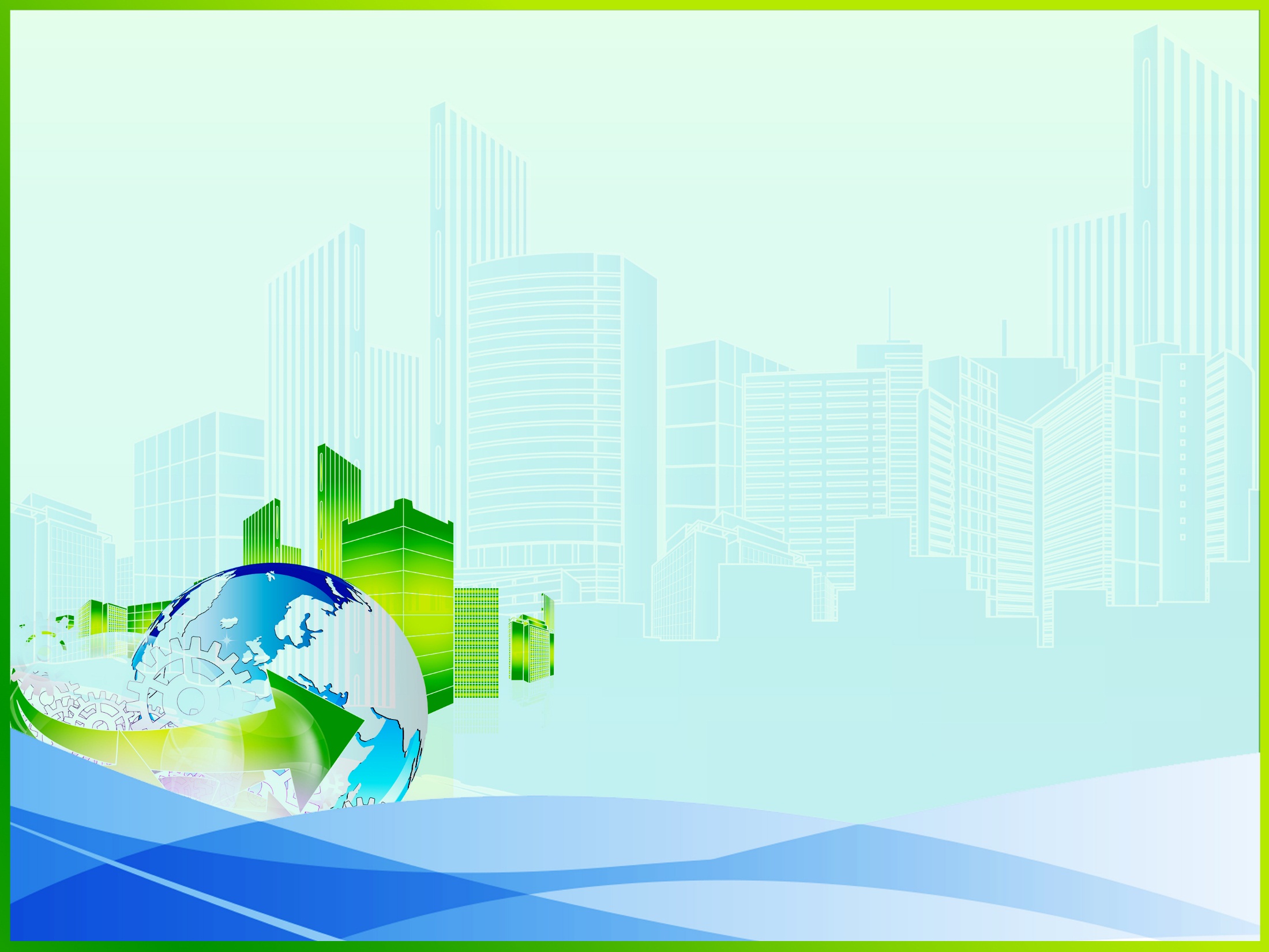 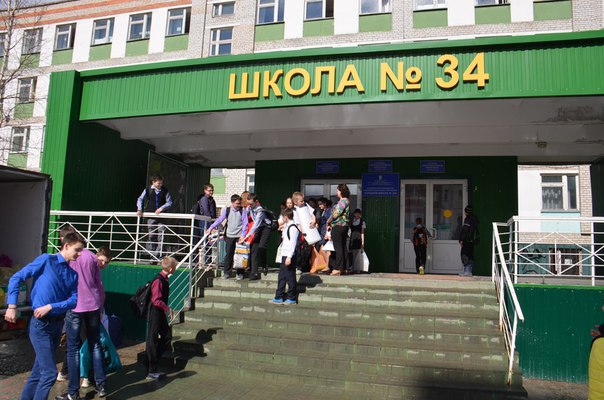 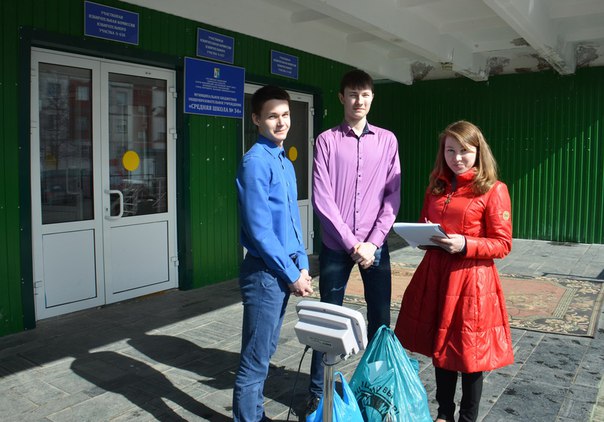 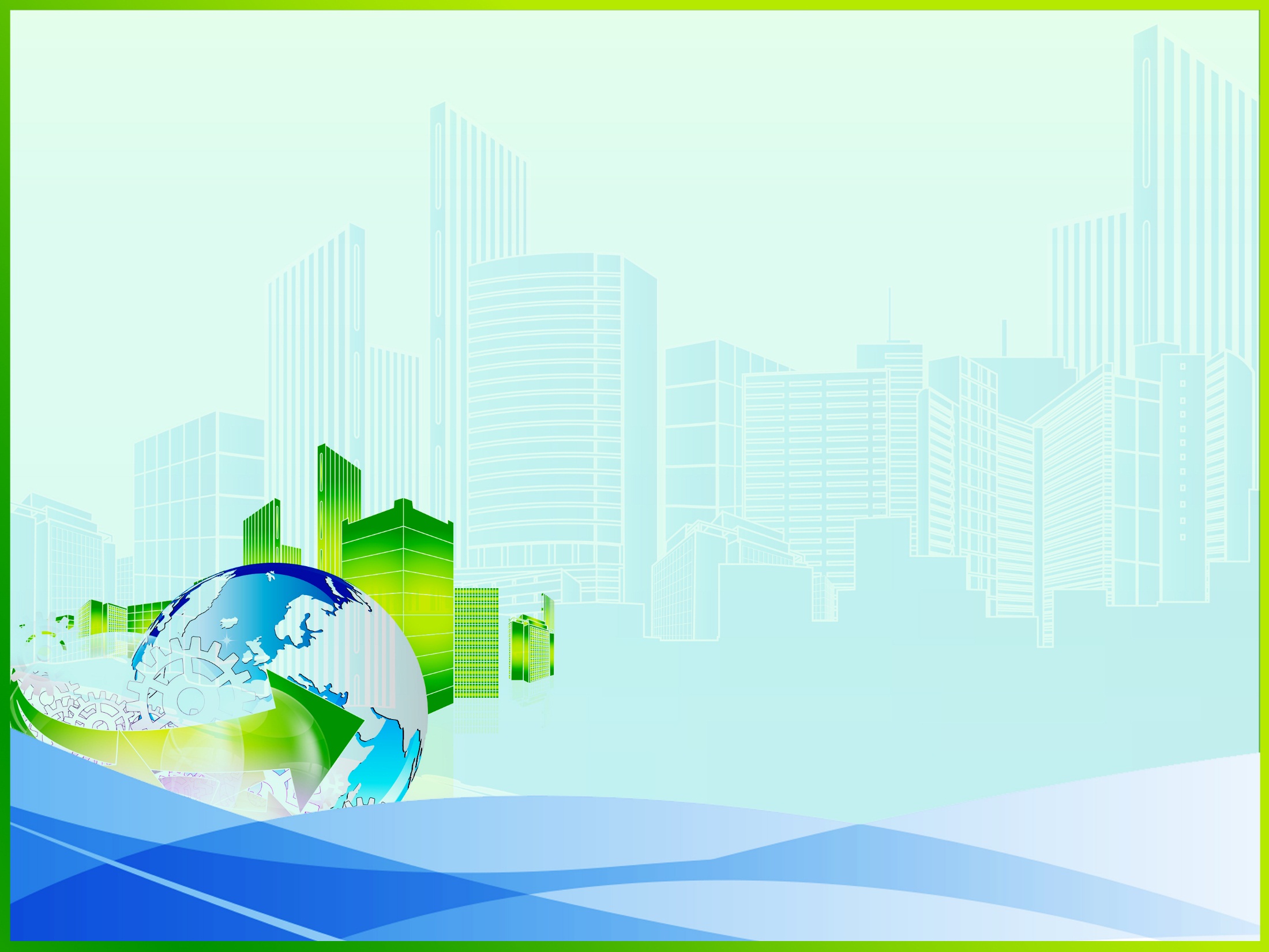 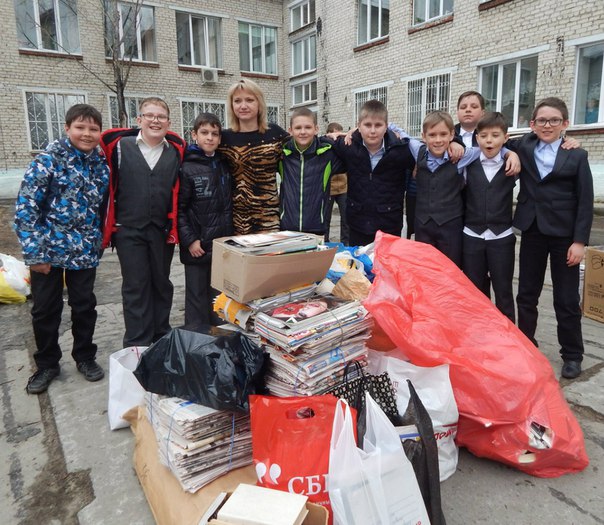 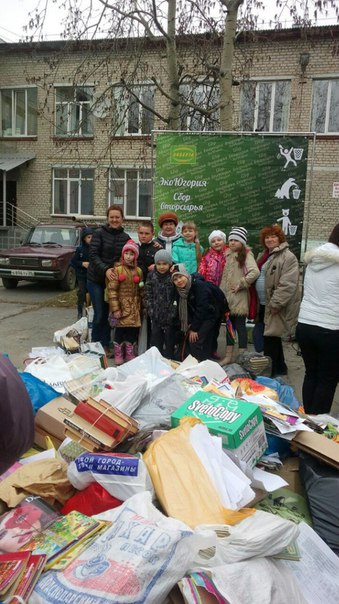 МБОУ СШ№6
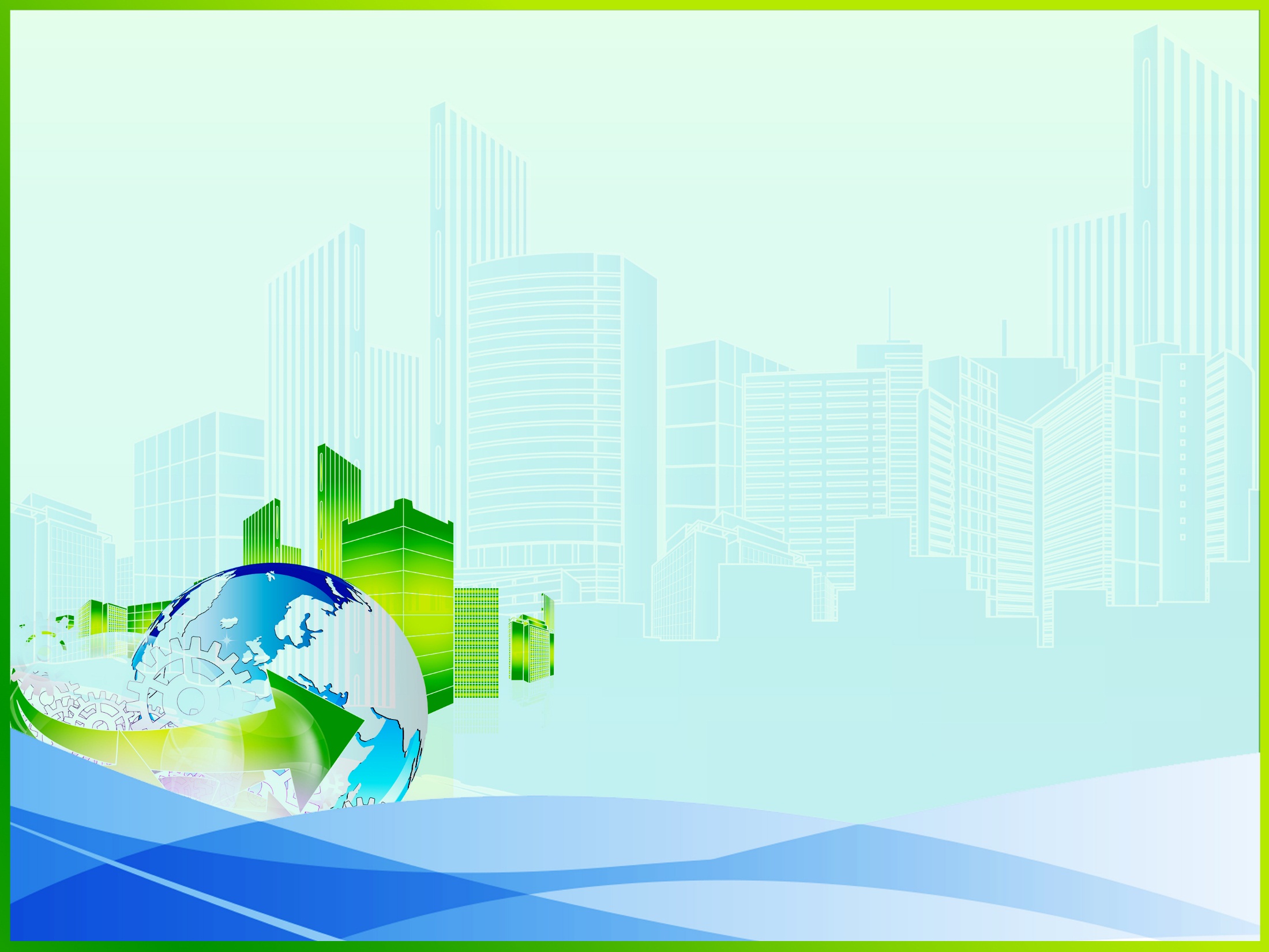 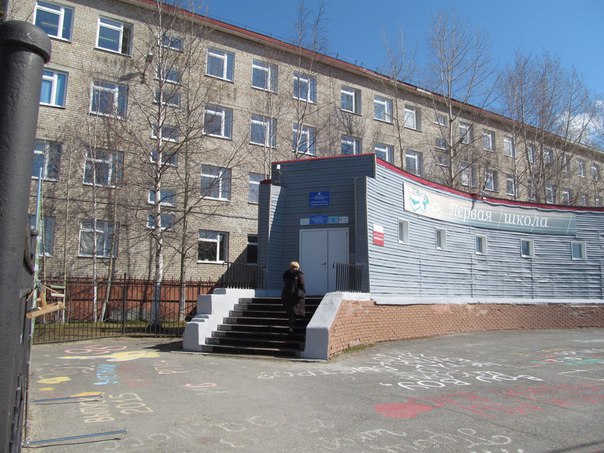 МБОУ СШ№1
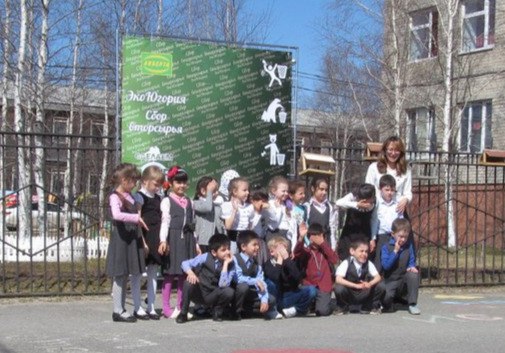 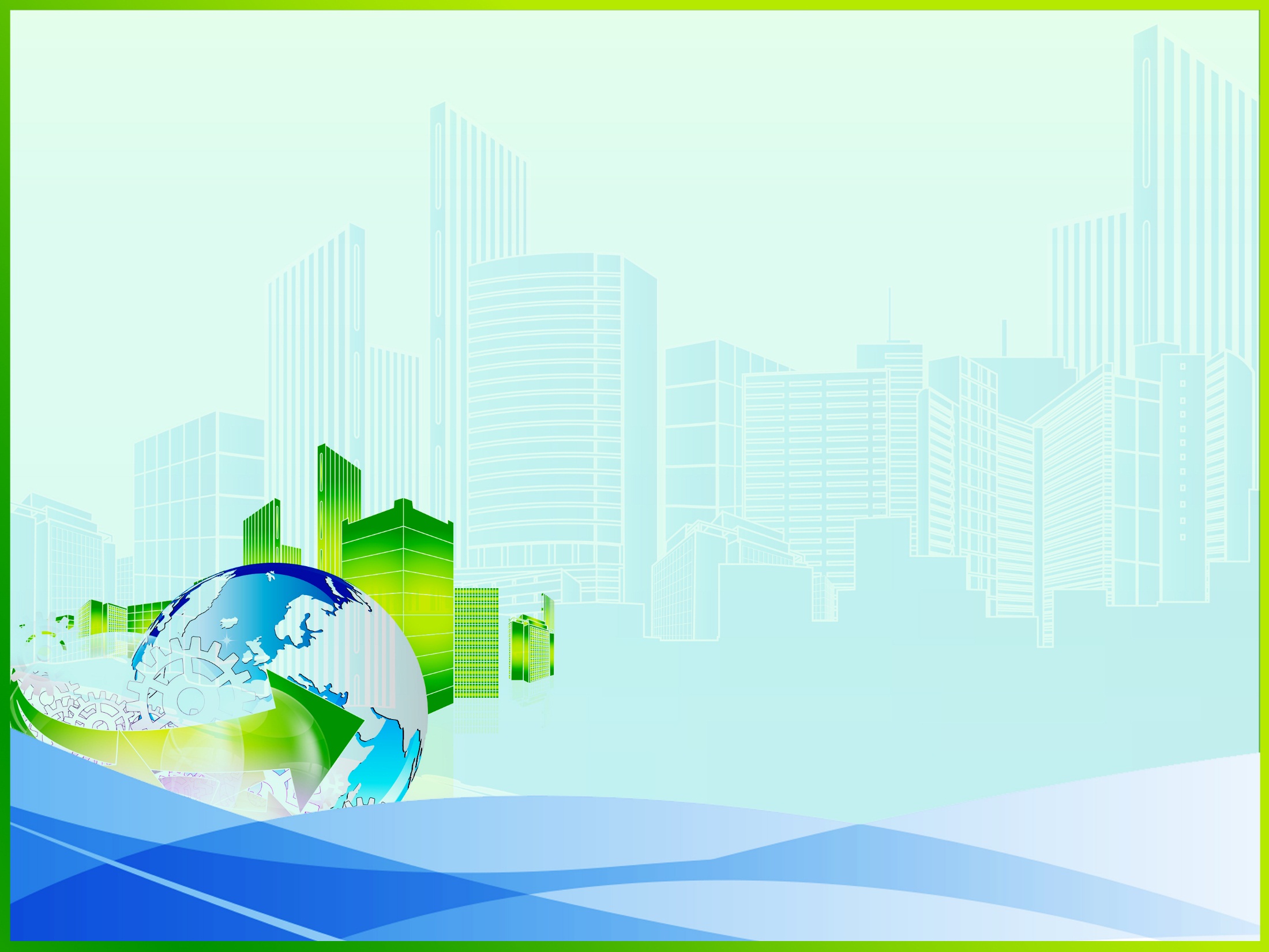 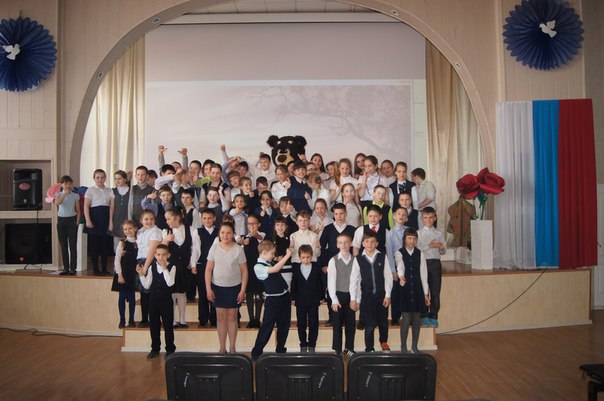 МБОУ СШ№24
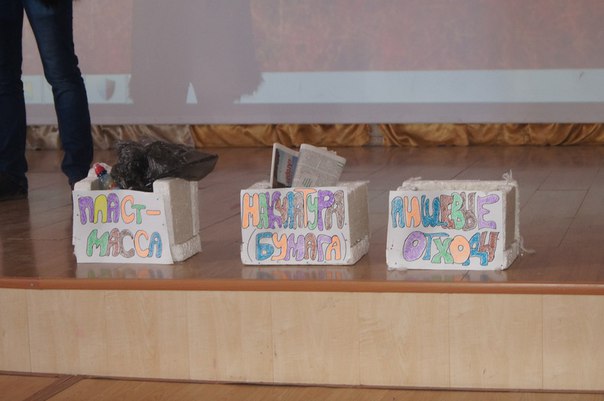 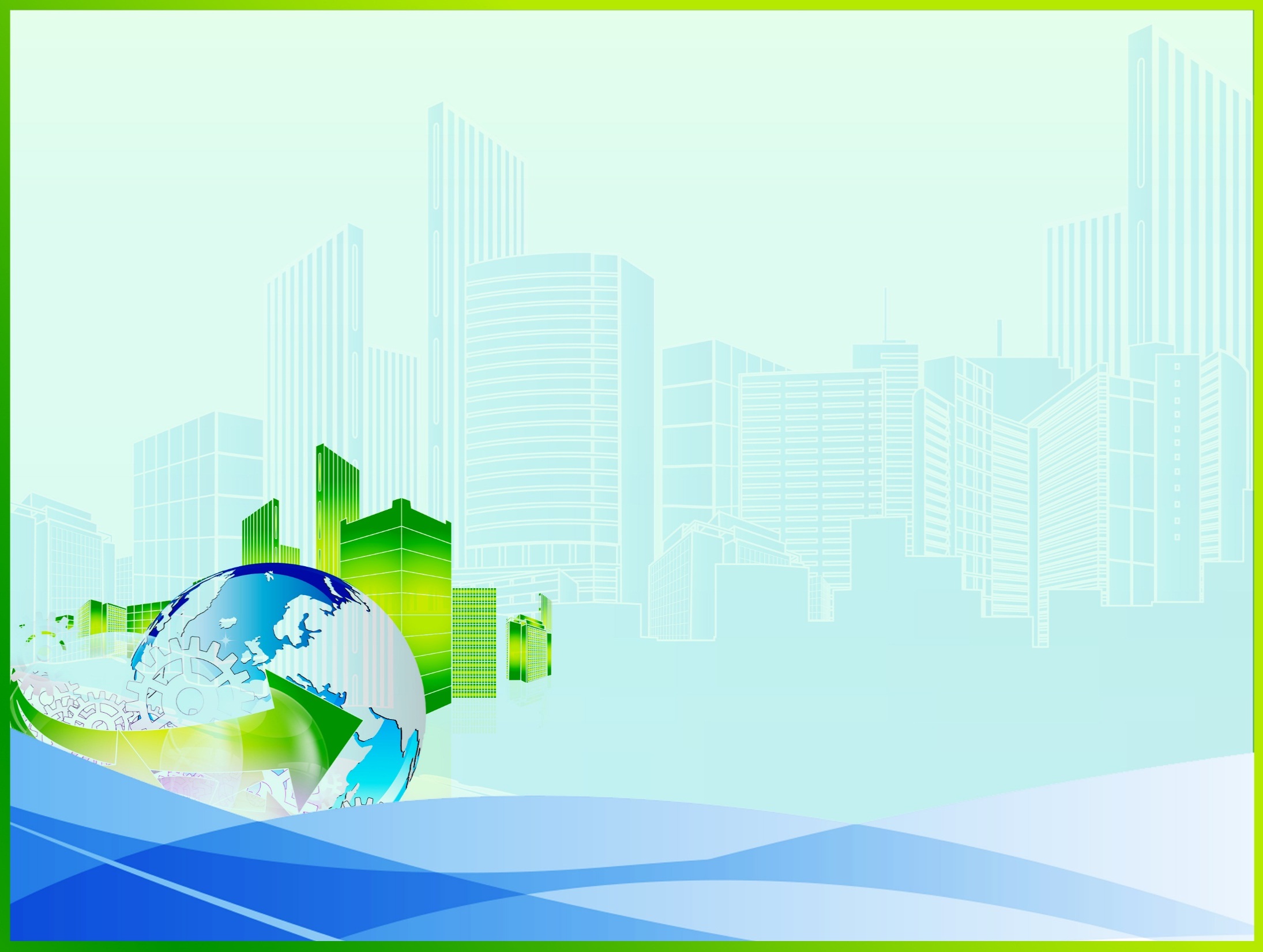 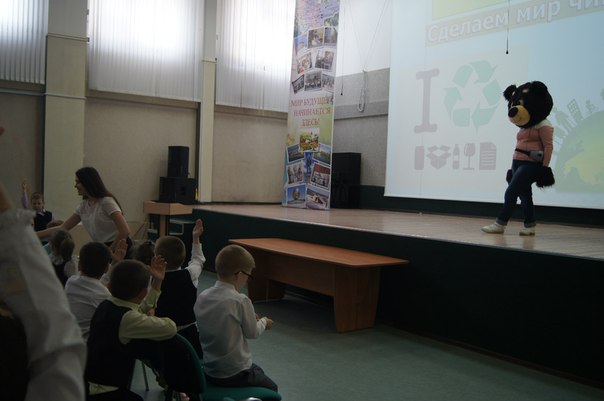 МБОУ СШ№43
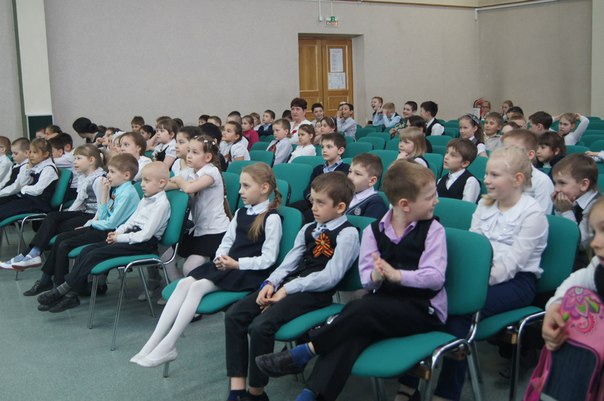